永慶房屋
確定關鍵企業流程和活動
03/30/2011
1
[Speaker Notes: 這個 簡報示範 PowerPoint 的新功能，而且使用投影片放映來檢視的效果最佳。這些投影片是為了讓您瞭解，使用 PowerPoint 2010 可以讓您建立出多棒的簡報!

如需更多範例範本，請按一下 [檔案] 索引標籤，然後在 [新增] 索引標籤上按一下 [範例範本]。]
確定關鍵企業流程和活動
每個區域內的直營店，資訊完全共通，

1.    經紀人每天回到公司後，直接用PDA就能連上資料庫，上傳或下載每天
       的最新資訊。

2.    而買方透過「聯賣捷運系統」與「宅速配」可選出符合自己需求的房子。

3.    在店內透過PDA的點選， 挑選出合適的物件後再請經紀人帶看，
       縮短了挑選的時間。
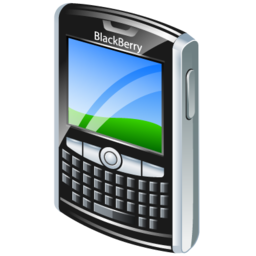 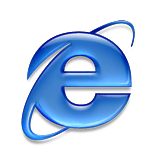 03/30/2011
2